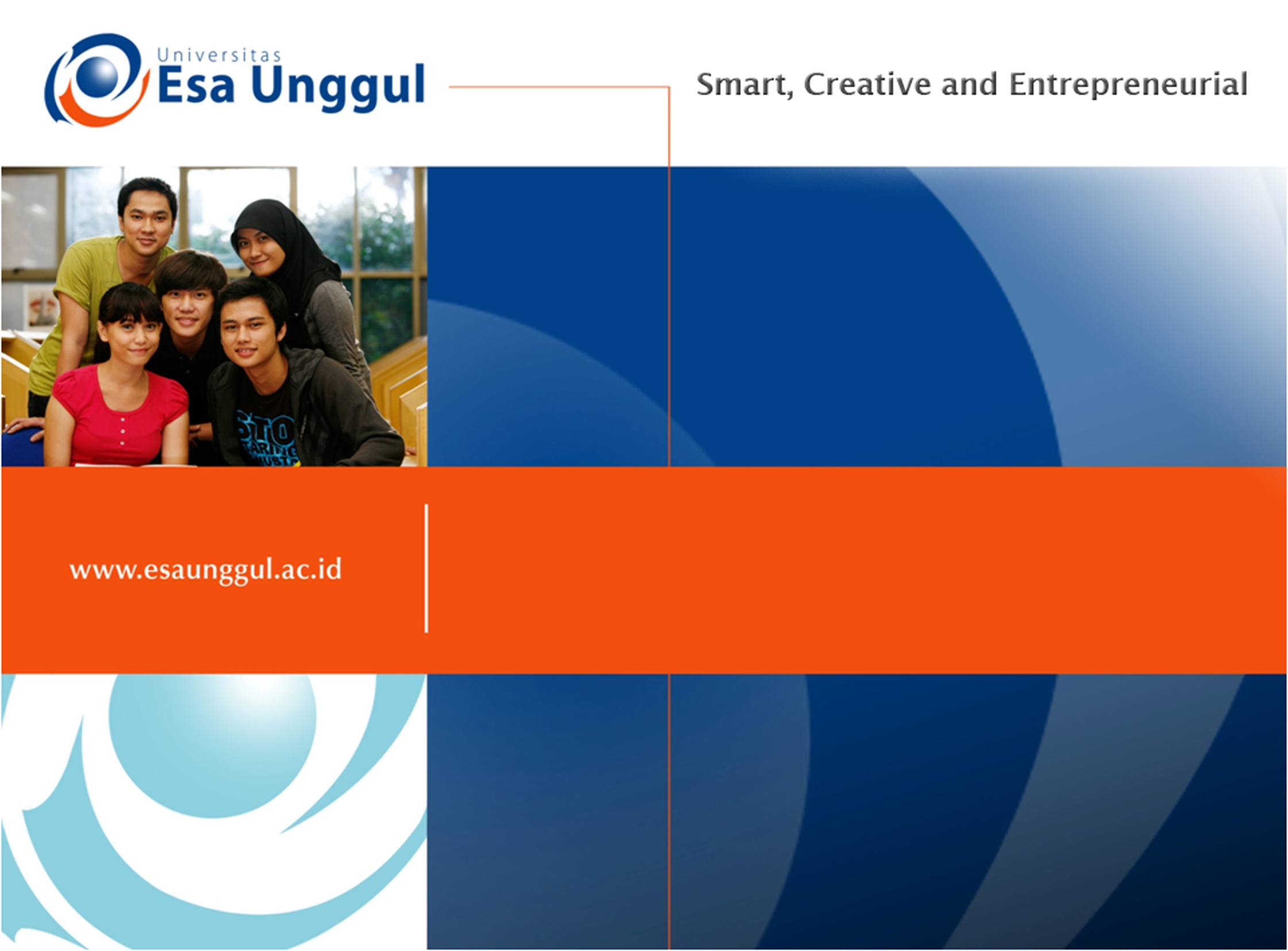 DESAIN FORMULIR
Laela Indawati, SSt.MIK.,MKM
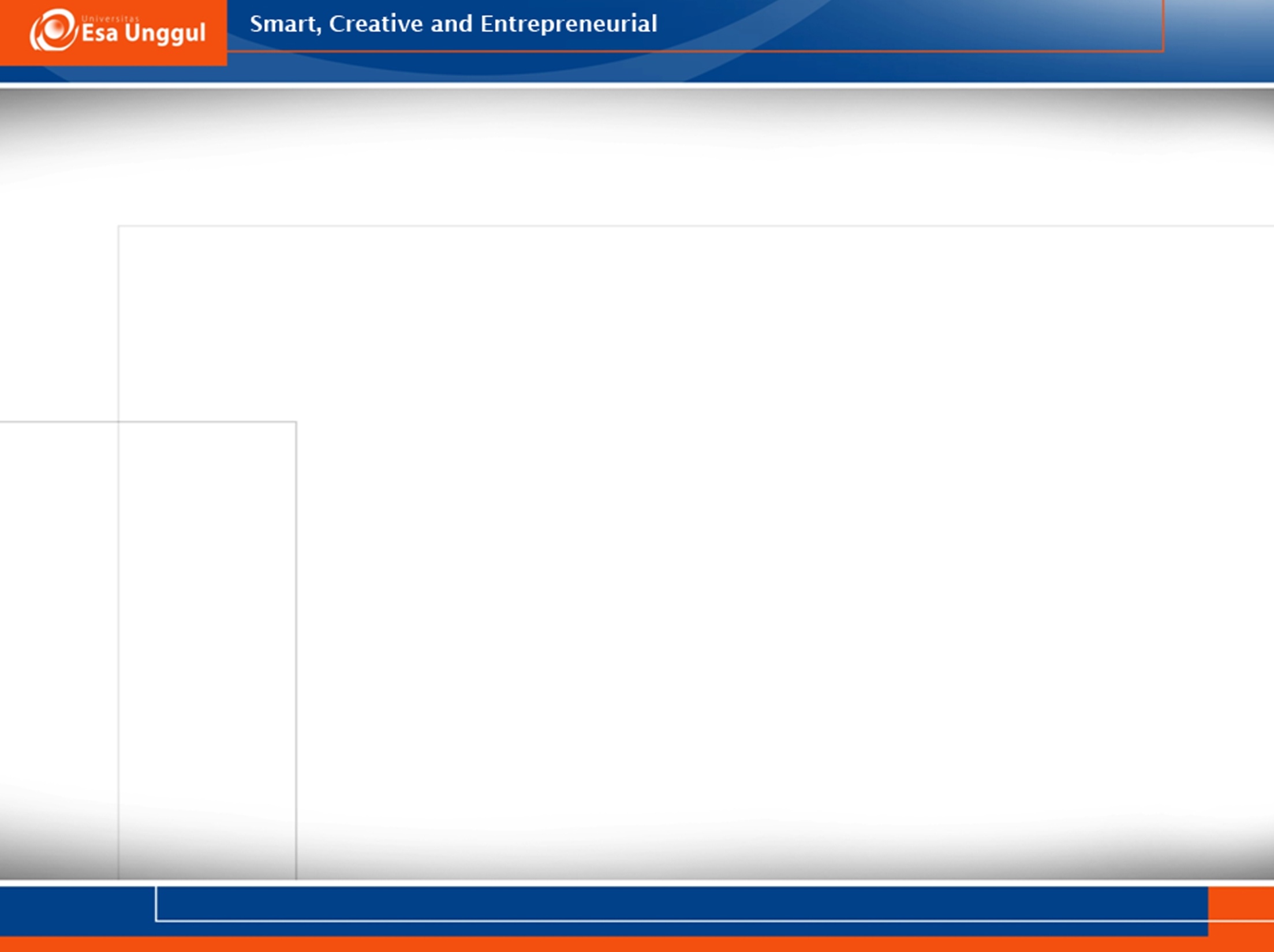 Rencana  Pembelajaran semester
28-Jun-18
2
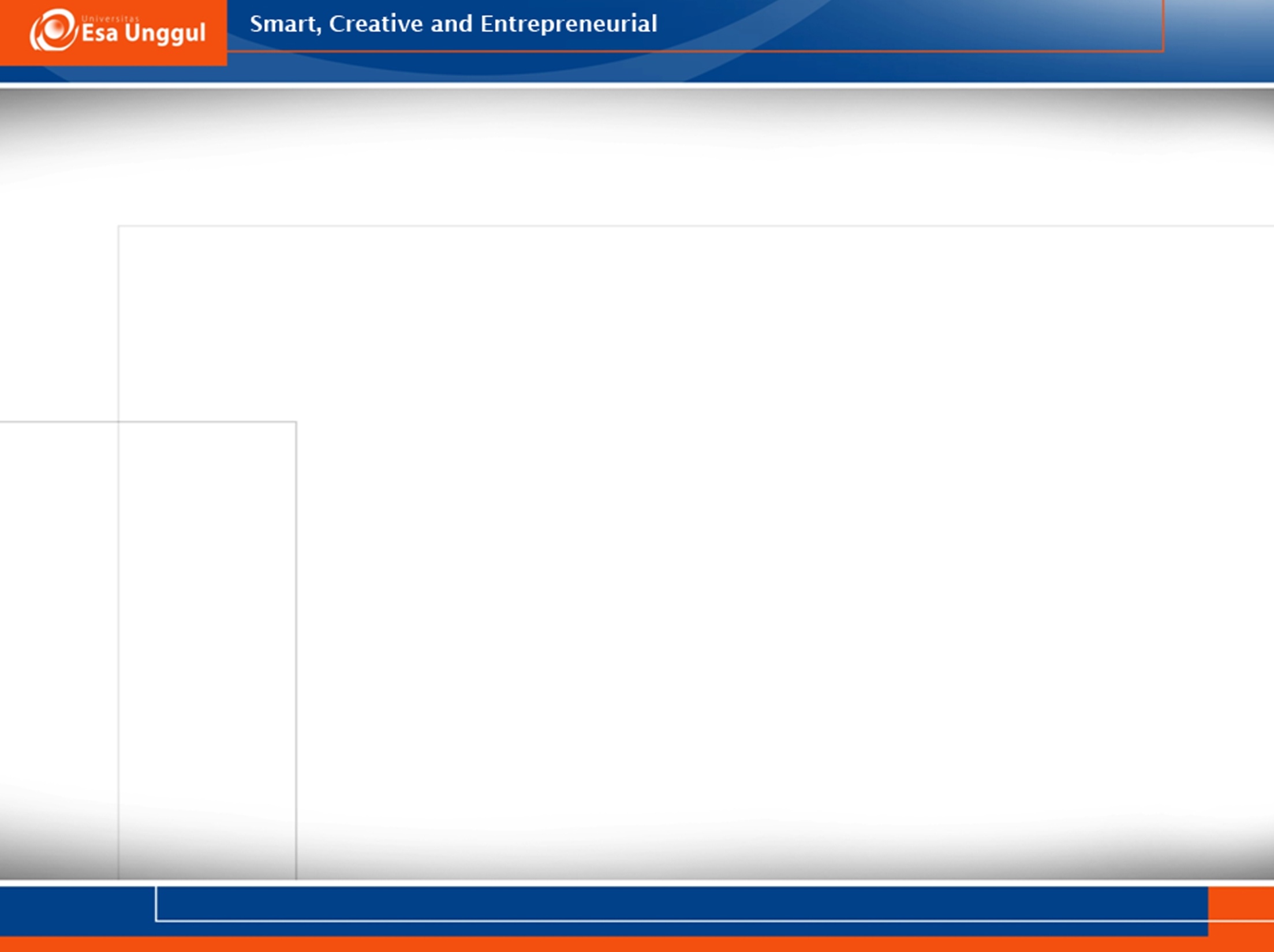 Rencana  Pembelajaran semester
28-Jun-18
3
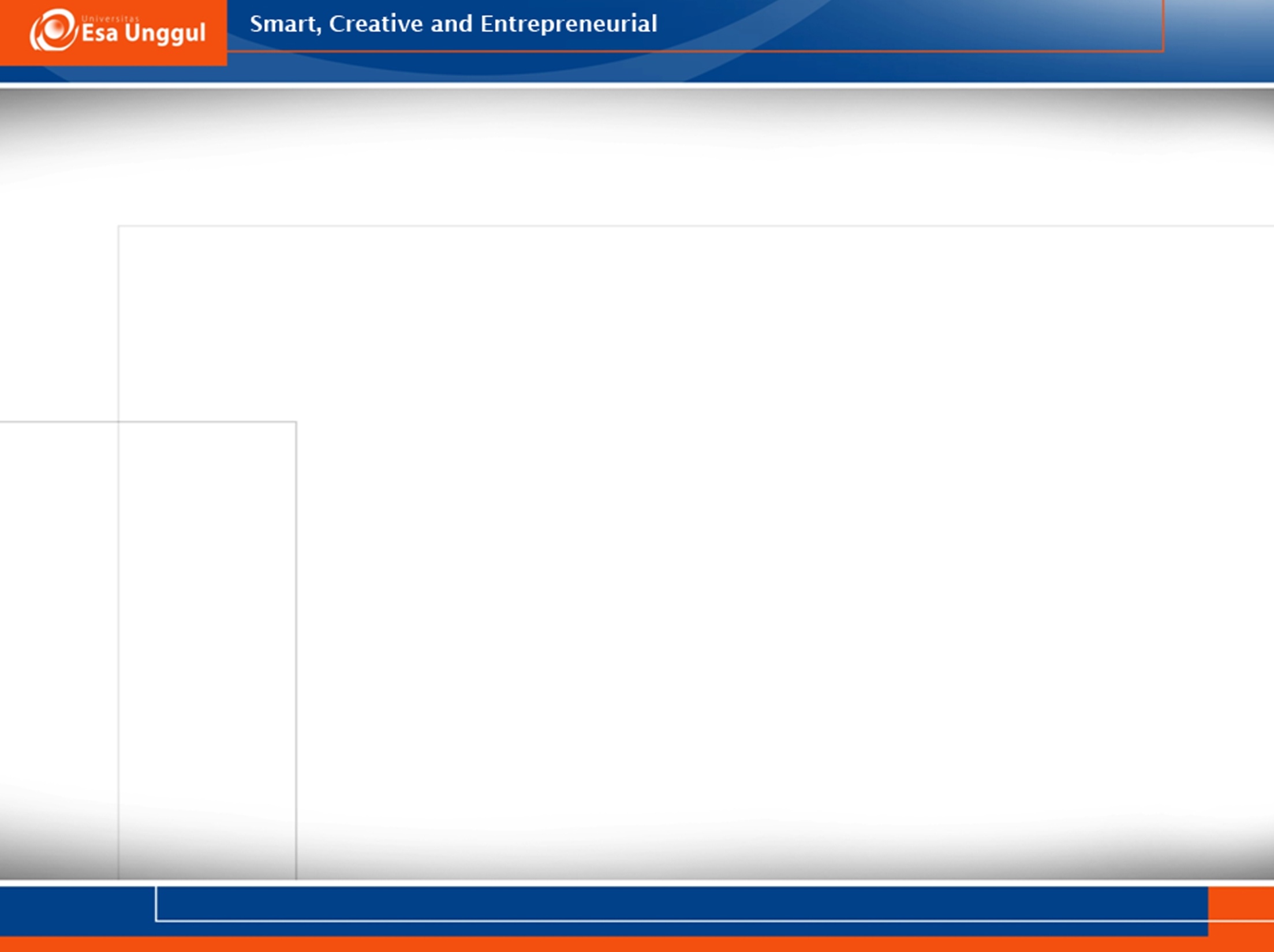 Kepustakaan
Essentials of Health Information Management, Principles and practices, Michelle A Green, USA, 2005 
Education Modules For Basic Health Record Practice, IFHRO Revisi 2007
Health Information Management of Strategic Resources, Abdelhak Mervat, 1996
Health Information Management, Edna K. Huffman, USA, 1997
28-Jun-18
4
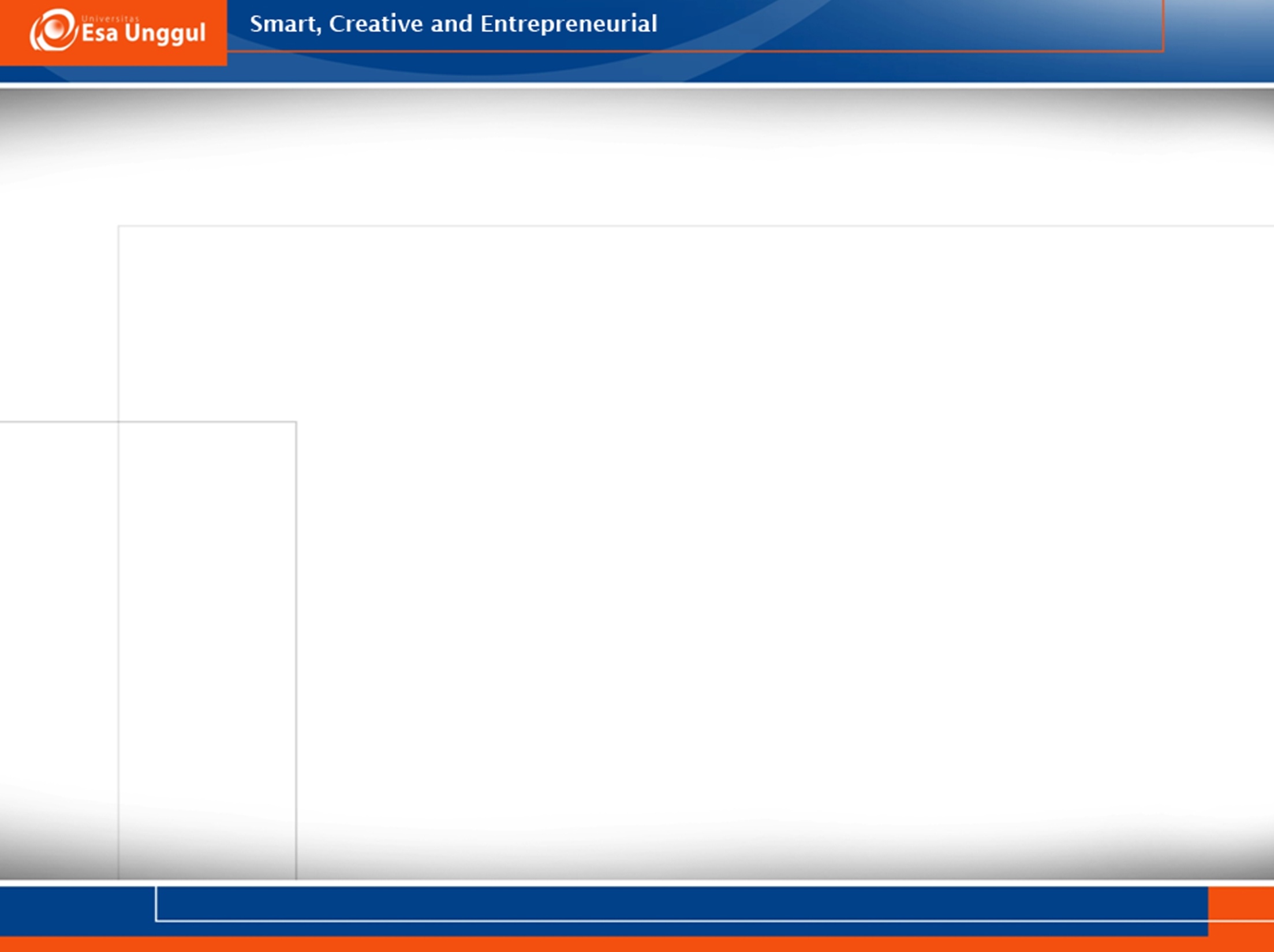 Kepustakaan
Medical Record Chart Analyzer, Documentation Rules and Rationale with Exerciser, Deborah J.Grider, AMA, 2002
Health Information Management, Principles and Organization for Health Information Services, Skurka, Margaret Flettre, 2003
Petunjuk Teknis Penyelenggaraan Rekam Medis, Dirjen YanMed, Januari 1997
Permenkes 269/2008 tentang Rekam Medis
28-Jun-18
5